Identifying new high redshift radio galaxies
Kadri Victor
June 6th ILANCE meeting
1
Radio galaxies
2
How to detect high redshift sources : the Lyman break
3
The example of a Lyman dropout
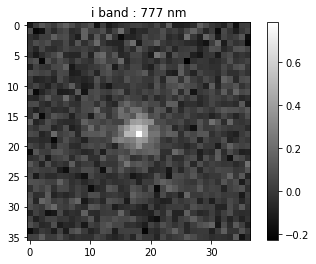 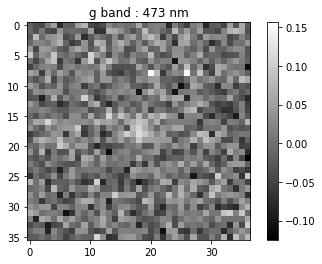 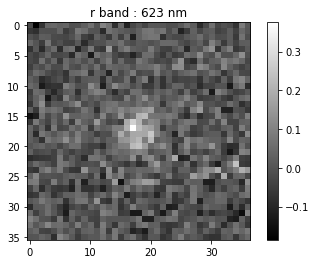 4
Selecting high redshift radio galaxy candidates
Powerful radio sources : detected at 1.4 GHz (VLA FIRST survey)

If the source has a high redshift, then the Lyman break is redshifted in optical wavelengths (Subaru HSC survey)

Cross-matching the two surveys to select Lyman dropouts
5
Spectral flux density
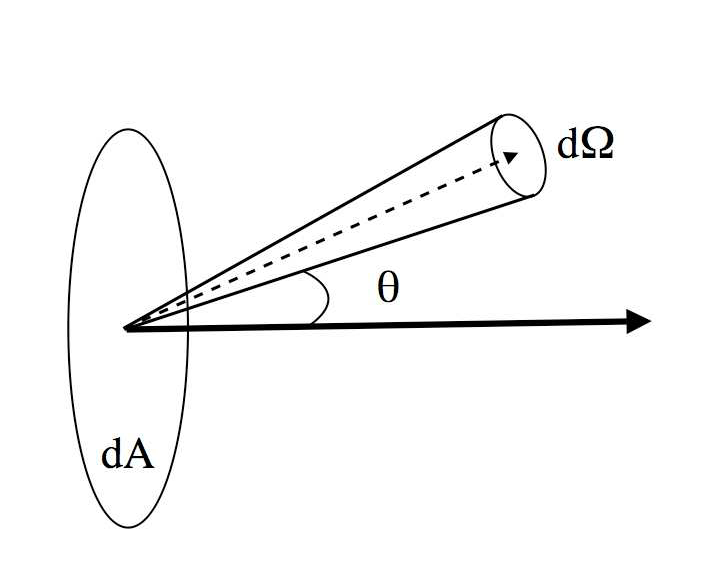 6
AB magnitude
7
A quantitative criterion to select g-dropouts
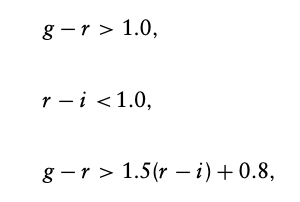 Ono et. al. 2018. Great Optically Luminous Dropout Research Using Subaru HSC (GOLDRUSH). I.UV luminosity functions at z ∼ 4–7 derived with the half-million dropouts on the 100 deg2 sky. Publications of the Astronomical Society of Japan, Volume 70, S10.
8
The example of a g-dropout
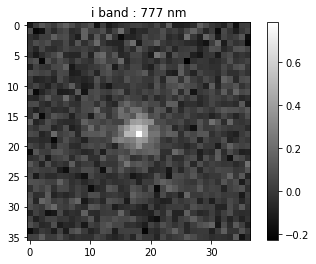 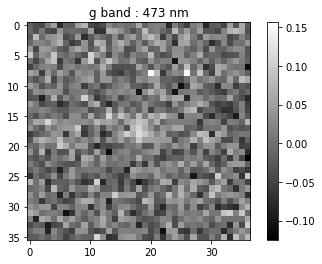 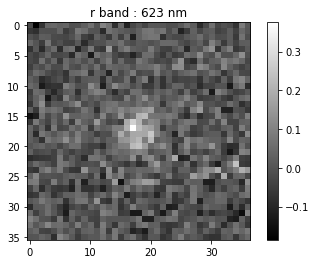 9
Spectral Energy Distribution (SED) modelling of the g-dropout
10
Quantitative criteria to select g, r and i-dropouts
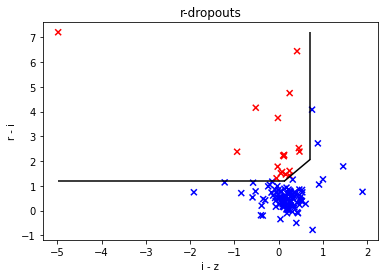 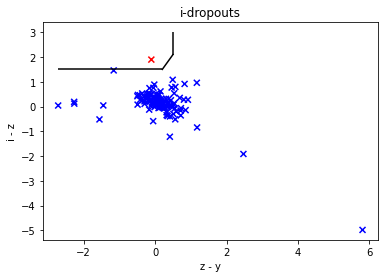 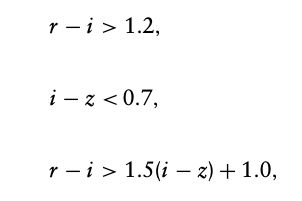 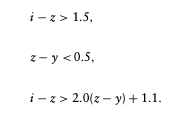 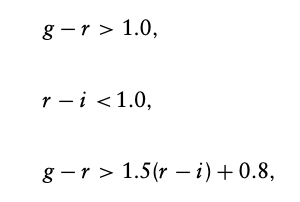 Ono et. al. 2018. Great Optically Luminous Dropout Research Using Subaru HSC (GOLDRUSH). I.UV luminosity functions at z ∼ 4–7 derived with the half-million dropouts on the 100 deg2 sky. 
Publications of the Astronomical Society of Japan, Volume 70, S10.
11
Expected redshifts for g, r and i-dropouts
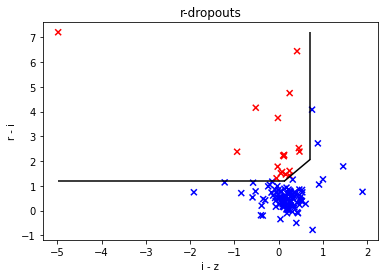 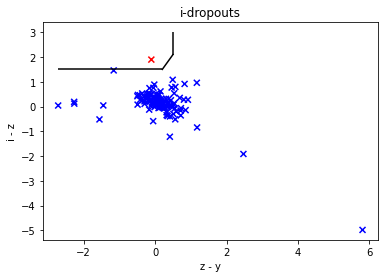 12
The Lyman “i-dropout”
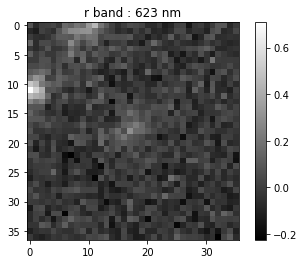 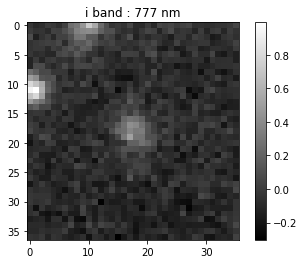 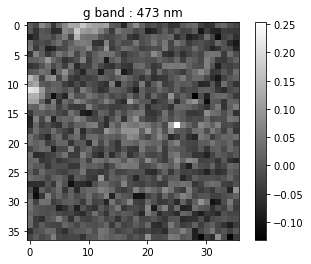 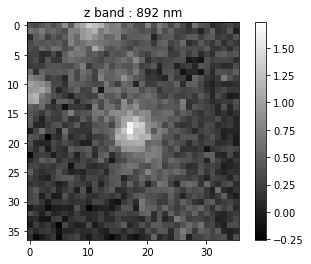 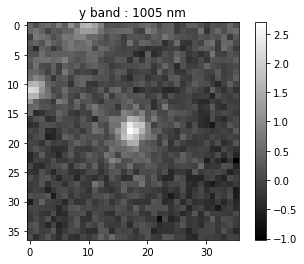 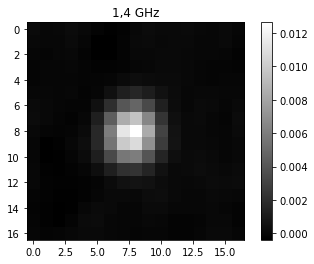 13
The Lyman “i-dropout” is actually a low redshift source
Dusty galaxy => mistaken for a high redshift source
14
SED properties of g and r-dropouts : redshift
g-dropouts
r-dropouts
15
SED properties of g and r-dropouts : redshift error
g-dropouts
r-dropouts
16
SED properties of g and r-dropouts : stellar mass
g-dropouts
r-dropouts
17
SED properties of g and r-dropouts : stellar mass error
g-dropouts
r-dropouts
18
Future work
Add infrared data to better constrain the stellar mass and other physical properties derived from SED modelling

Include radio data as well (requires to use additional SED modules)
19
Appendix: expected redshifts for g, r and i-dropouts
Ono et. al. 2018. Great Optically Luminous Dropout Research Using Subaru HSC (GOLDRUSH). I.UV luminosity functions at z ∼ 4–7 derived with the half-million dropouts on the 100 deg2 sky. Publications of the Astronomical Society of Japan, Volume 70, S10.
20